Procédure pour ouvrir un compte S.I.A
Avoir un pc ou une tablette
Avoir une adresse courriel
Télécharger les 3 pièces afférentes à l’ouverture (Licence, Carte d’identité et justificatif de domicile)
Se rendre sur la page web : https://sia.detenteurs.interieur.gouv.fr/
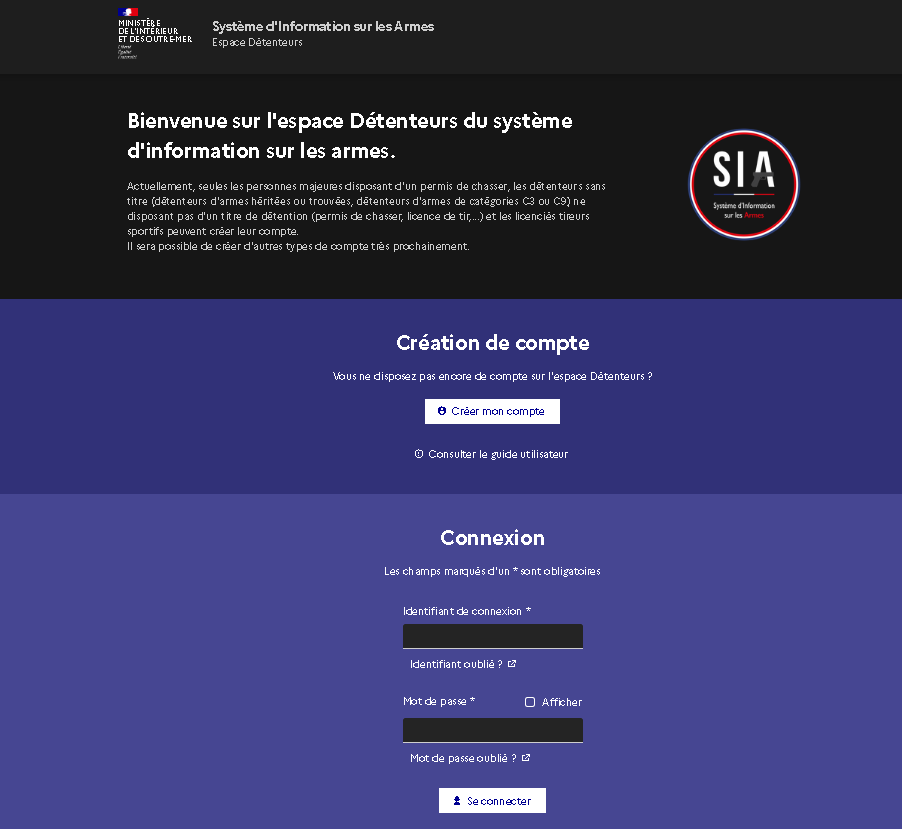 Cliquer sur ‘Créer mon compte’
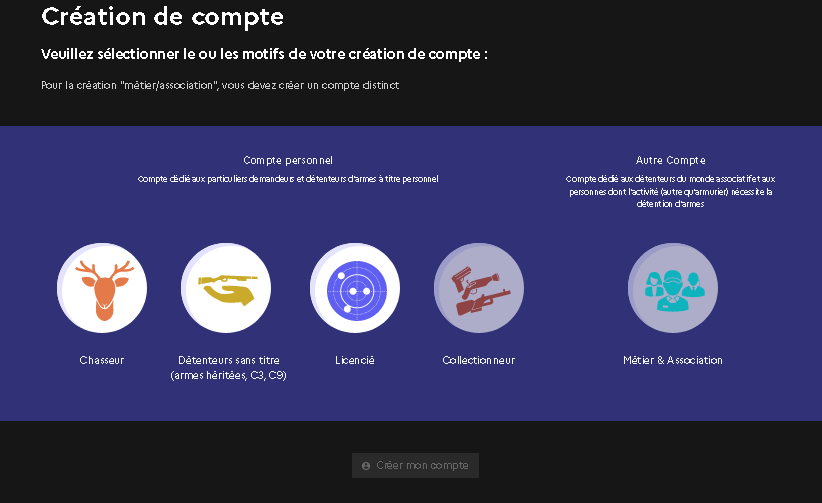 Cocher la case ‘Licencié’
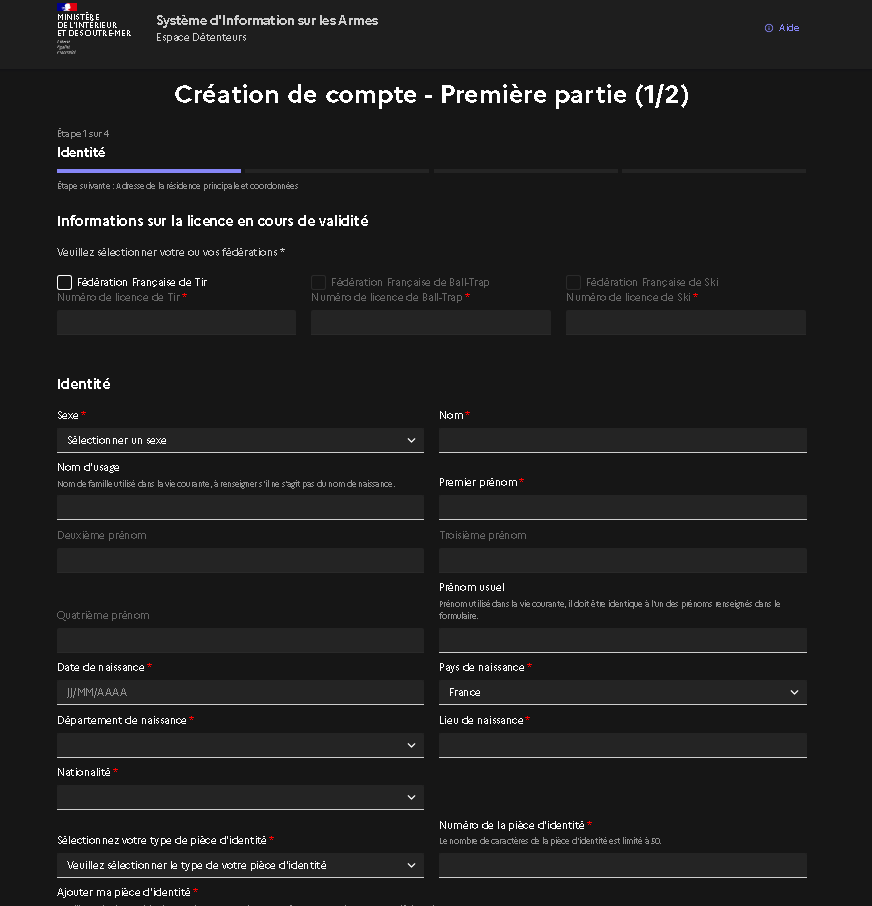 Cochez la licence concernée remplissez votre état civil et les pièces citées ci-dessus.
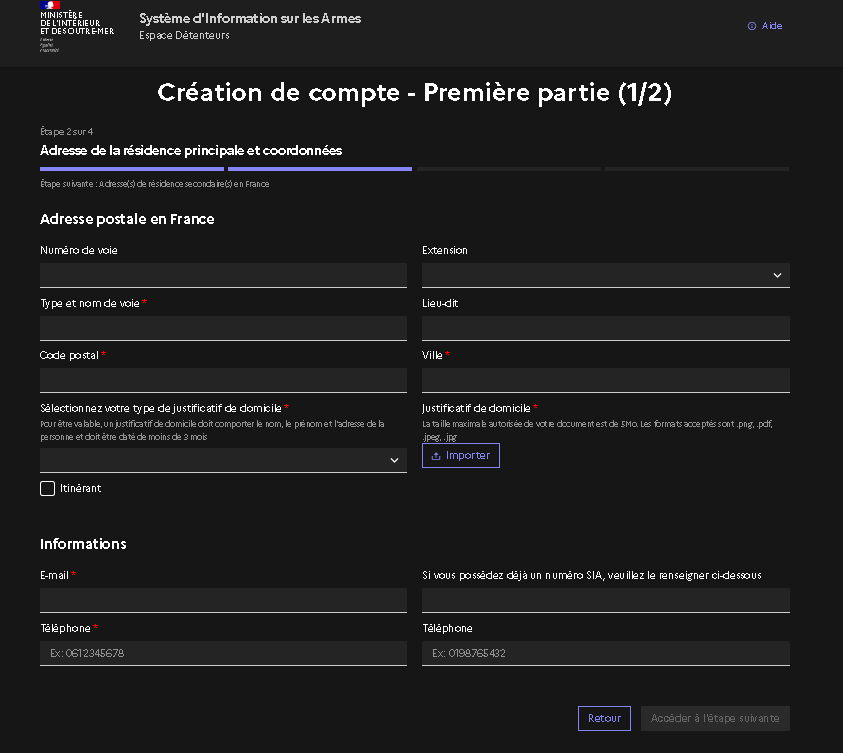 Adresse postale et coordonnées
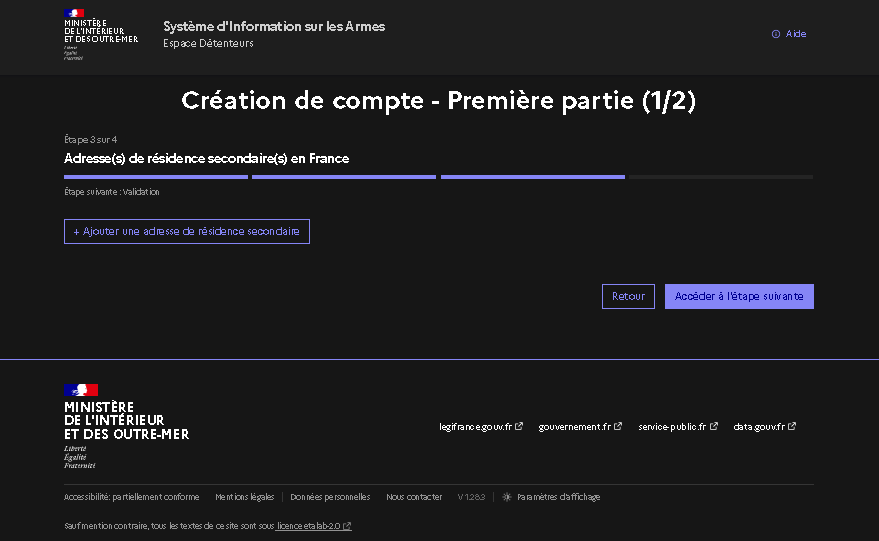 Saisie de la résidence secondaire (si besoin)
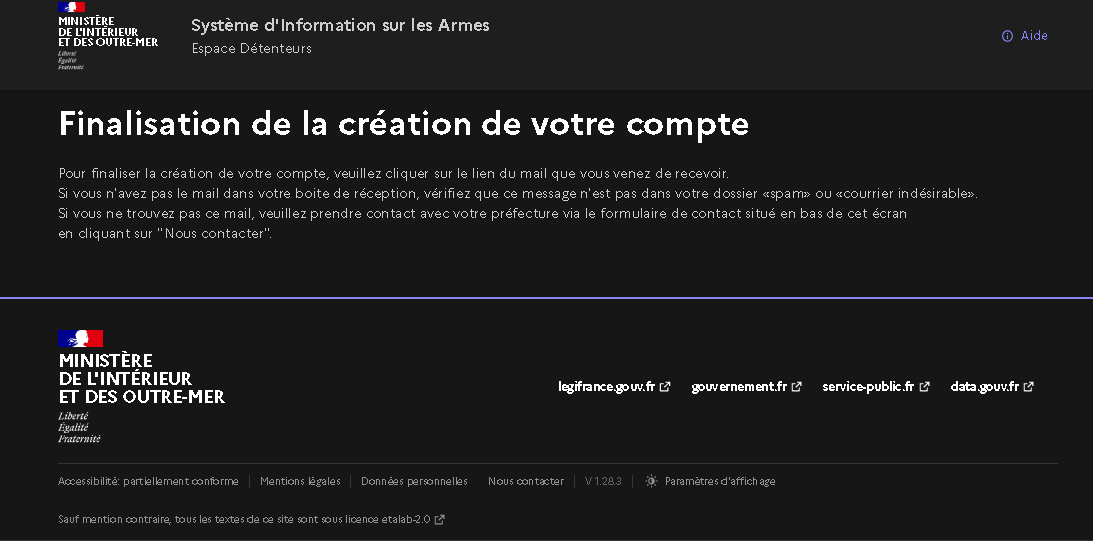 Ce mail dans votre boite de réception permet de cliquer sur le lien
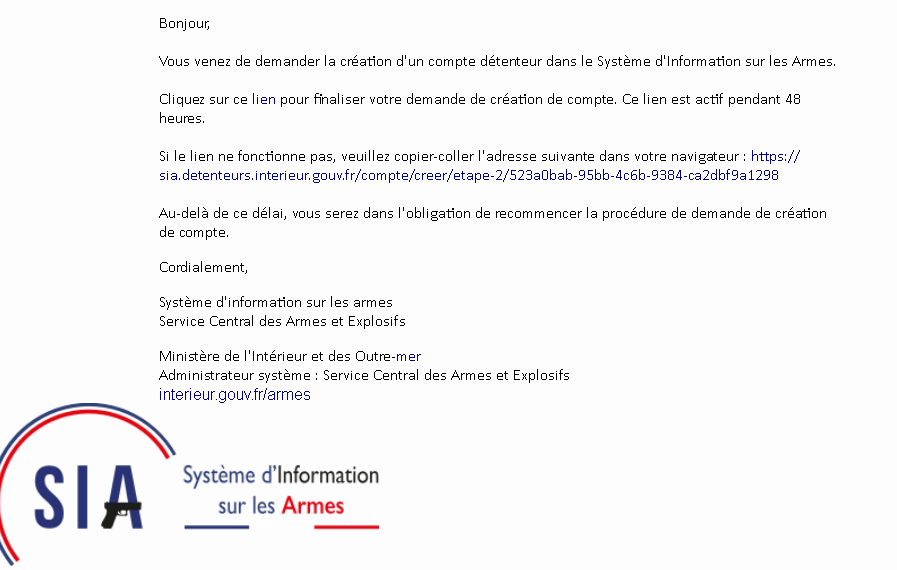 On vous demandera de créer un mot de passe avec 3 questions en cas de perte du MDP
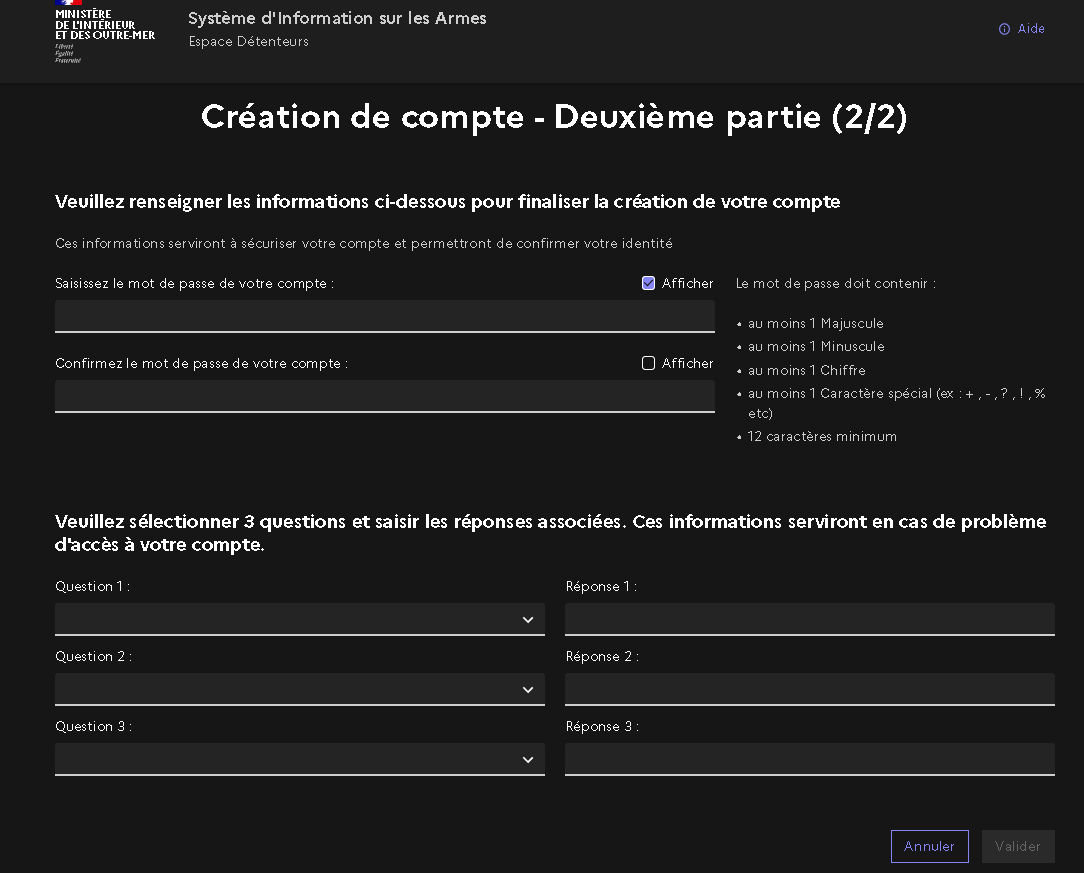 Vous recevrez à l’issue des 3 questions un identifiant de connexion
Puis vous pourrez ouvrir votre compte avec votre mot de passe.
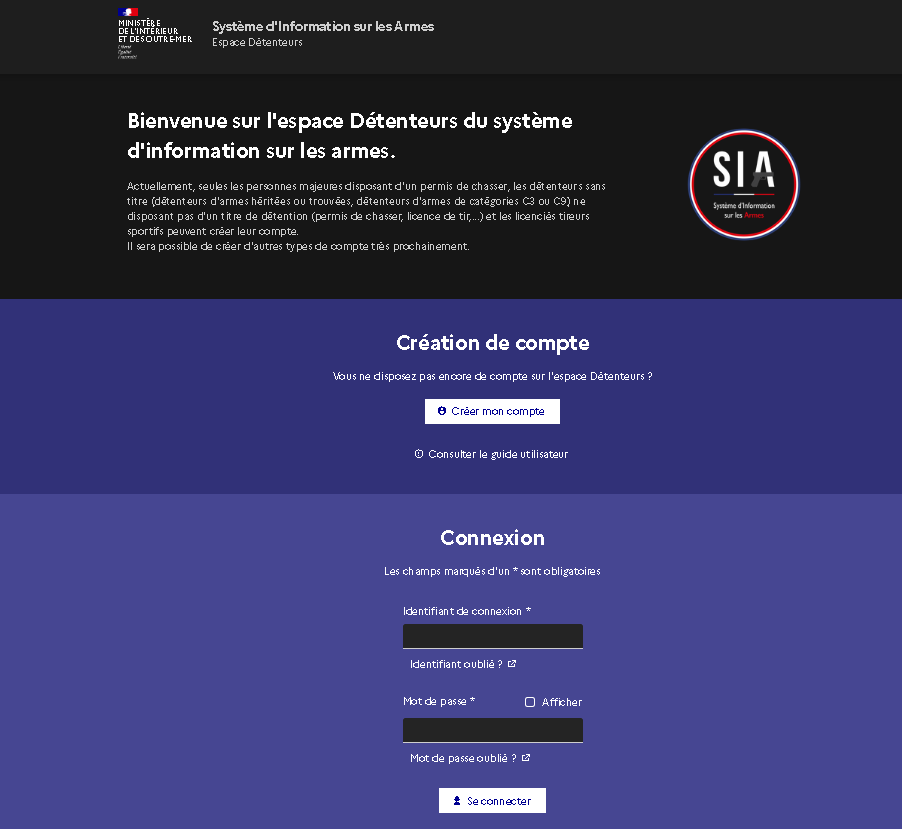 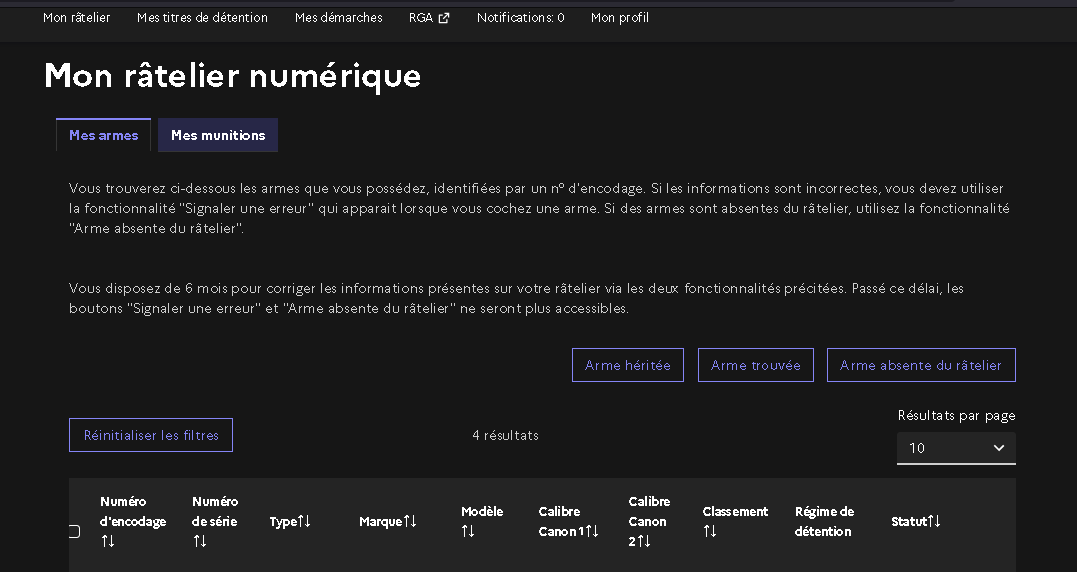